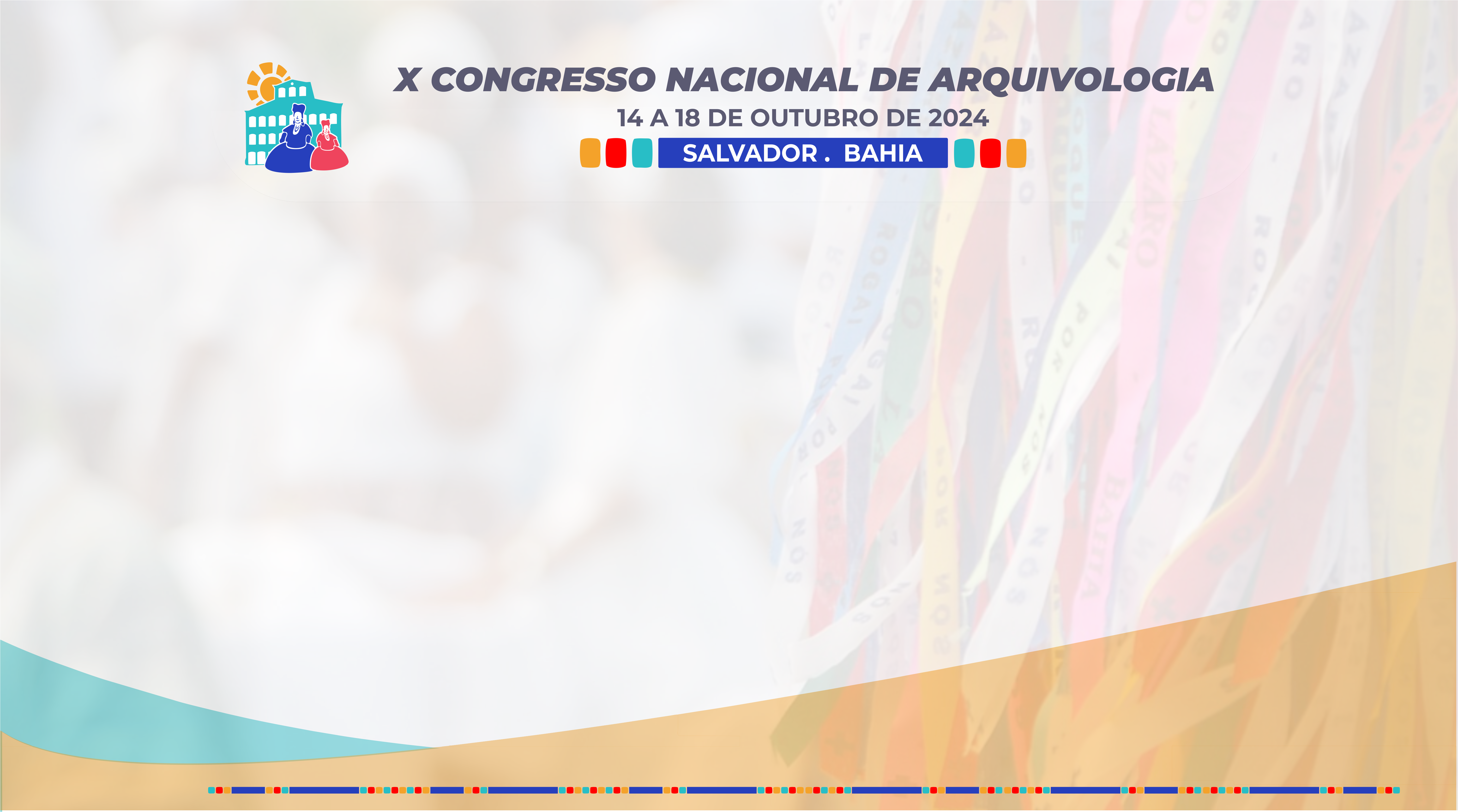 Eixo-X – Nome do Eixo
Título: subtítulo
Autor(a) - Filiação Institucional (SIGLA)
Autor(a) - Filiação Institucional (SIGLA)
Autor(a) - Filiação Institucional (SIGLA)
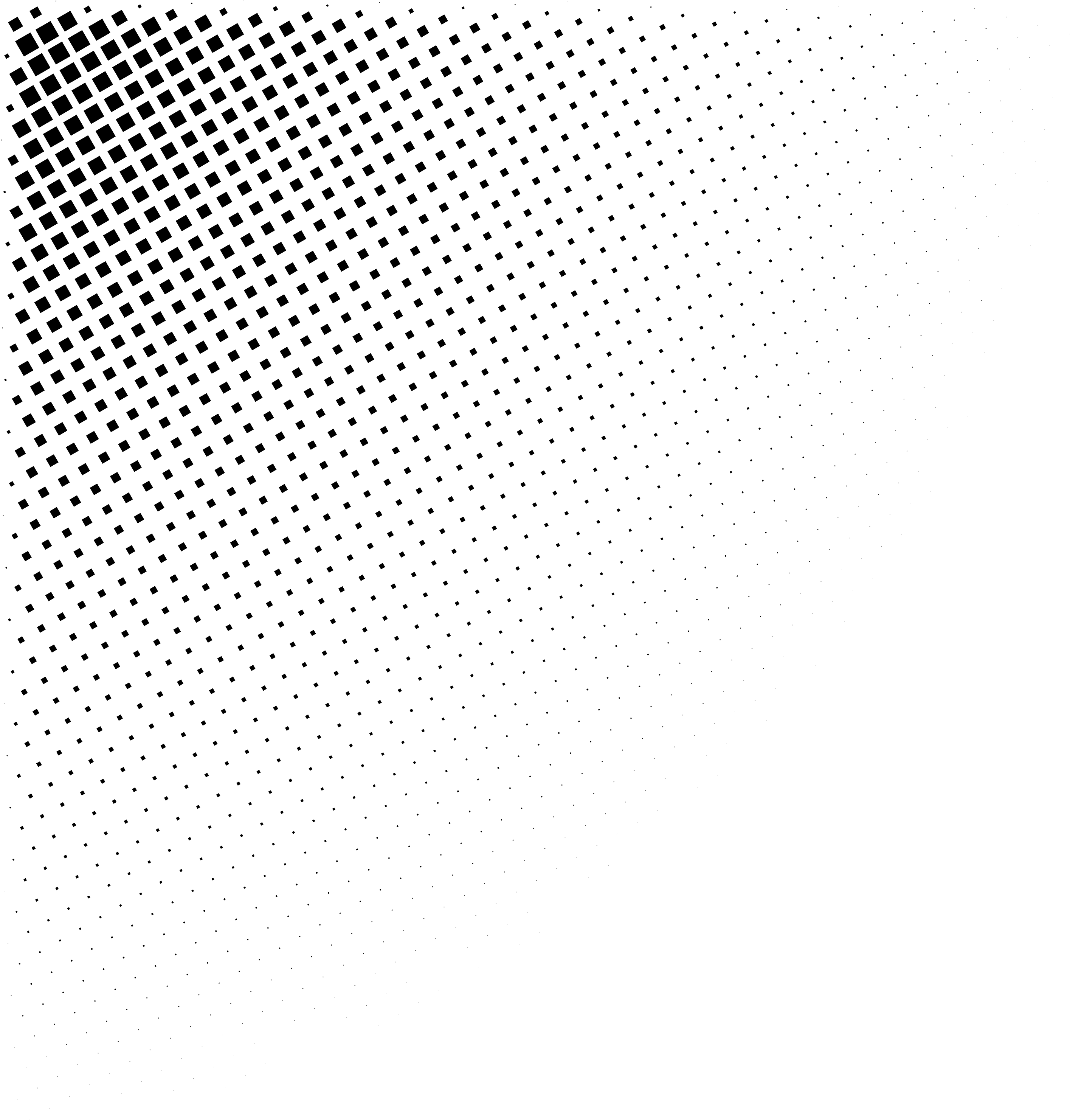 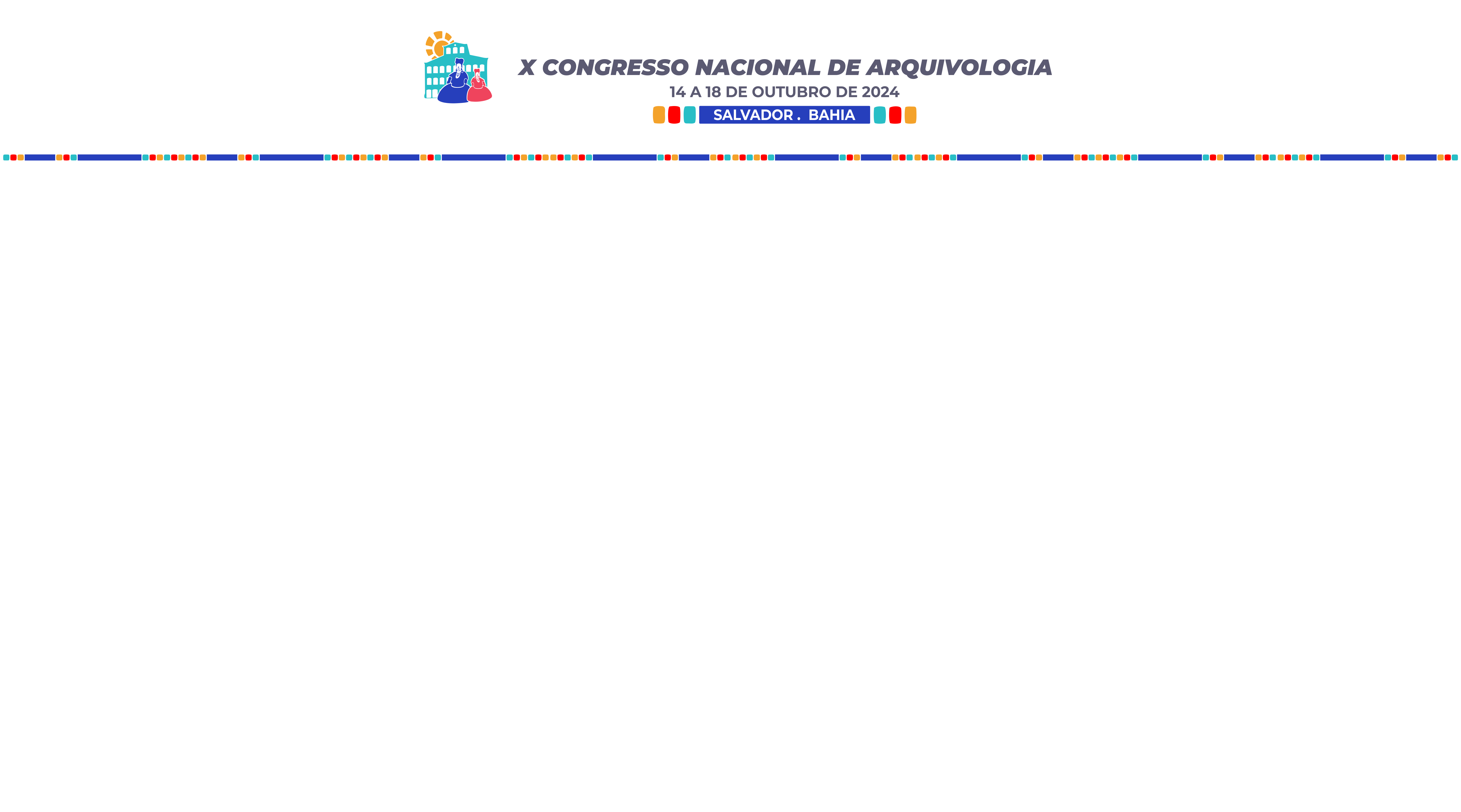 Introdução
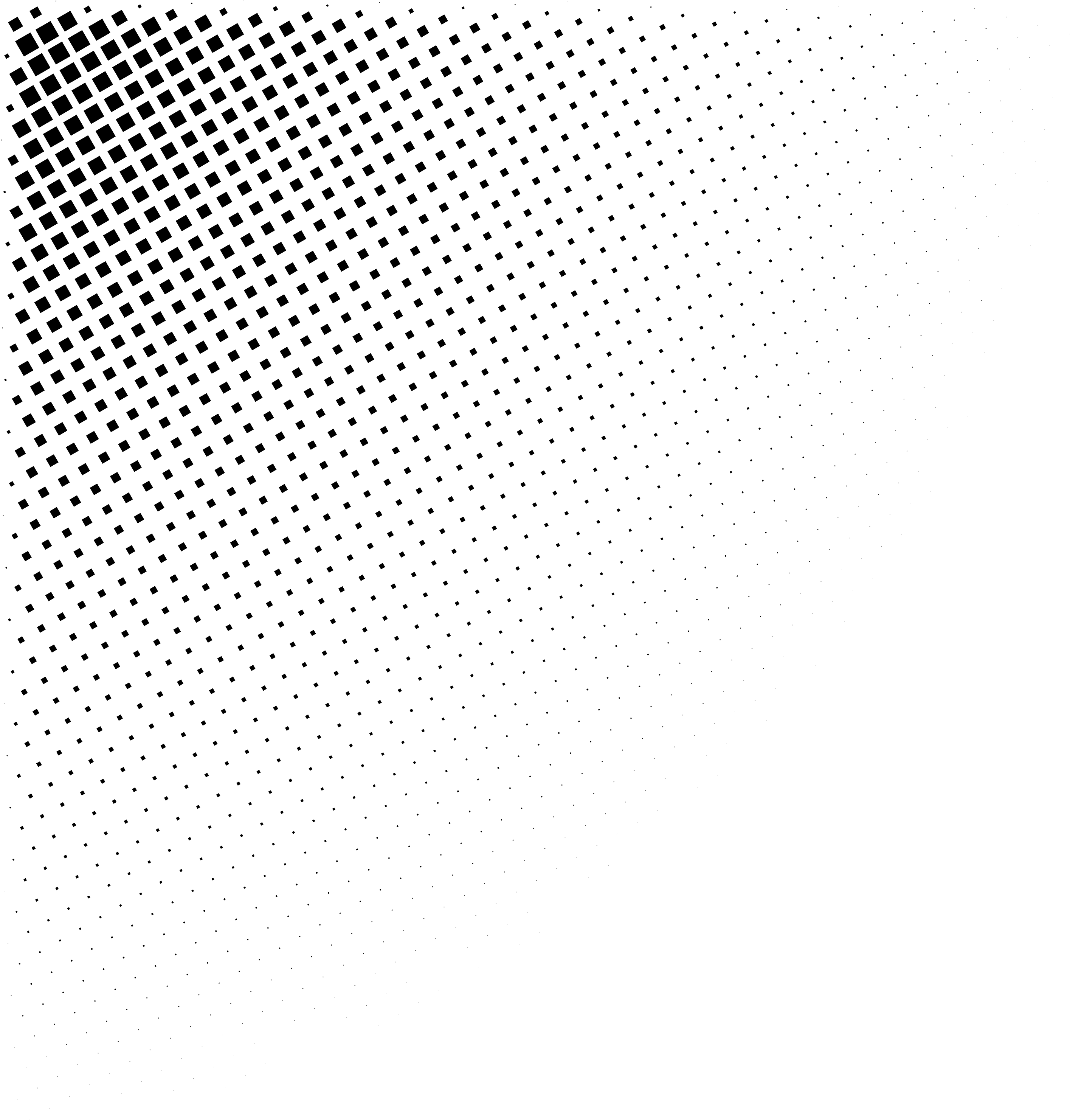 2
2
2
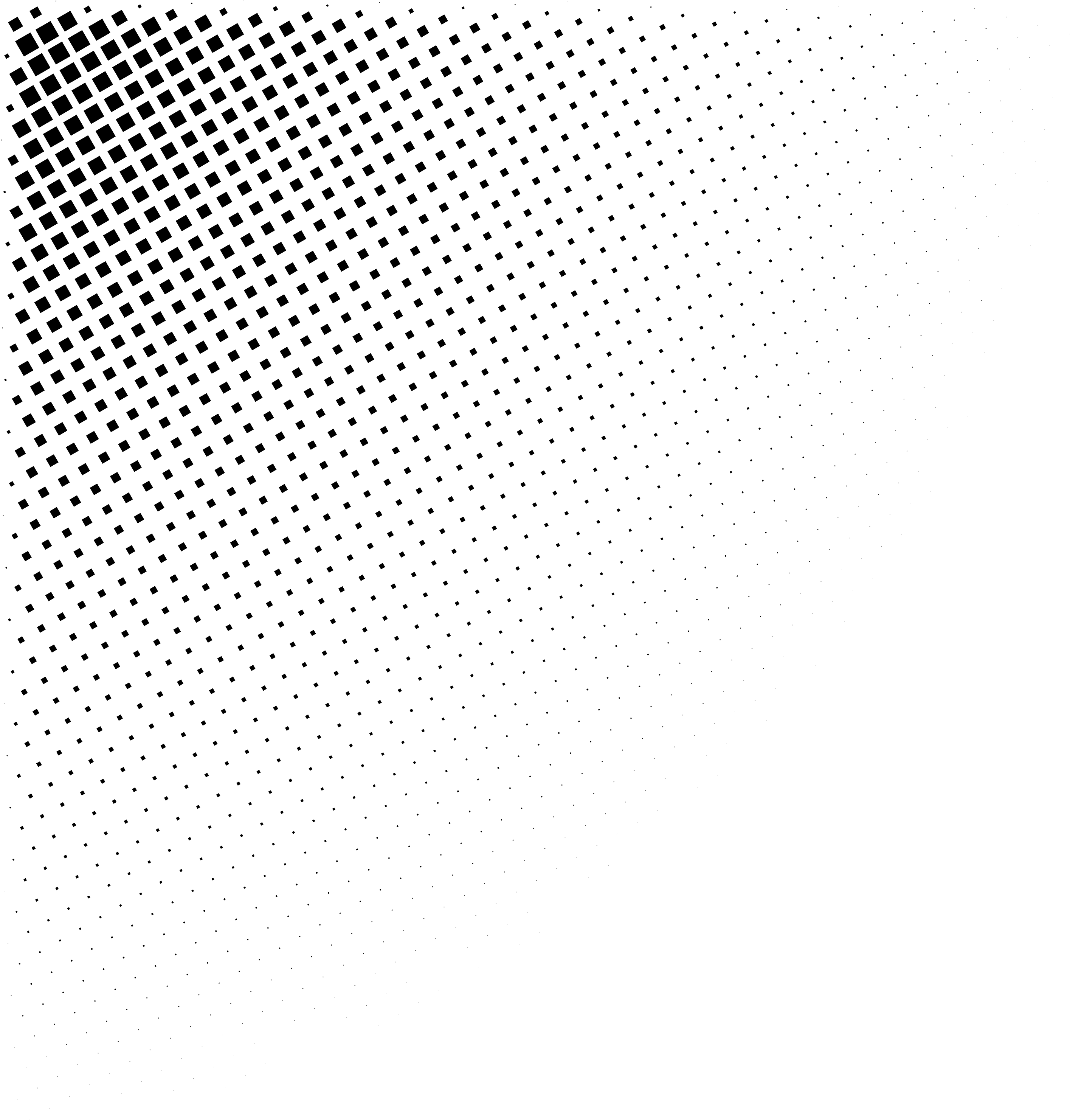 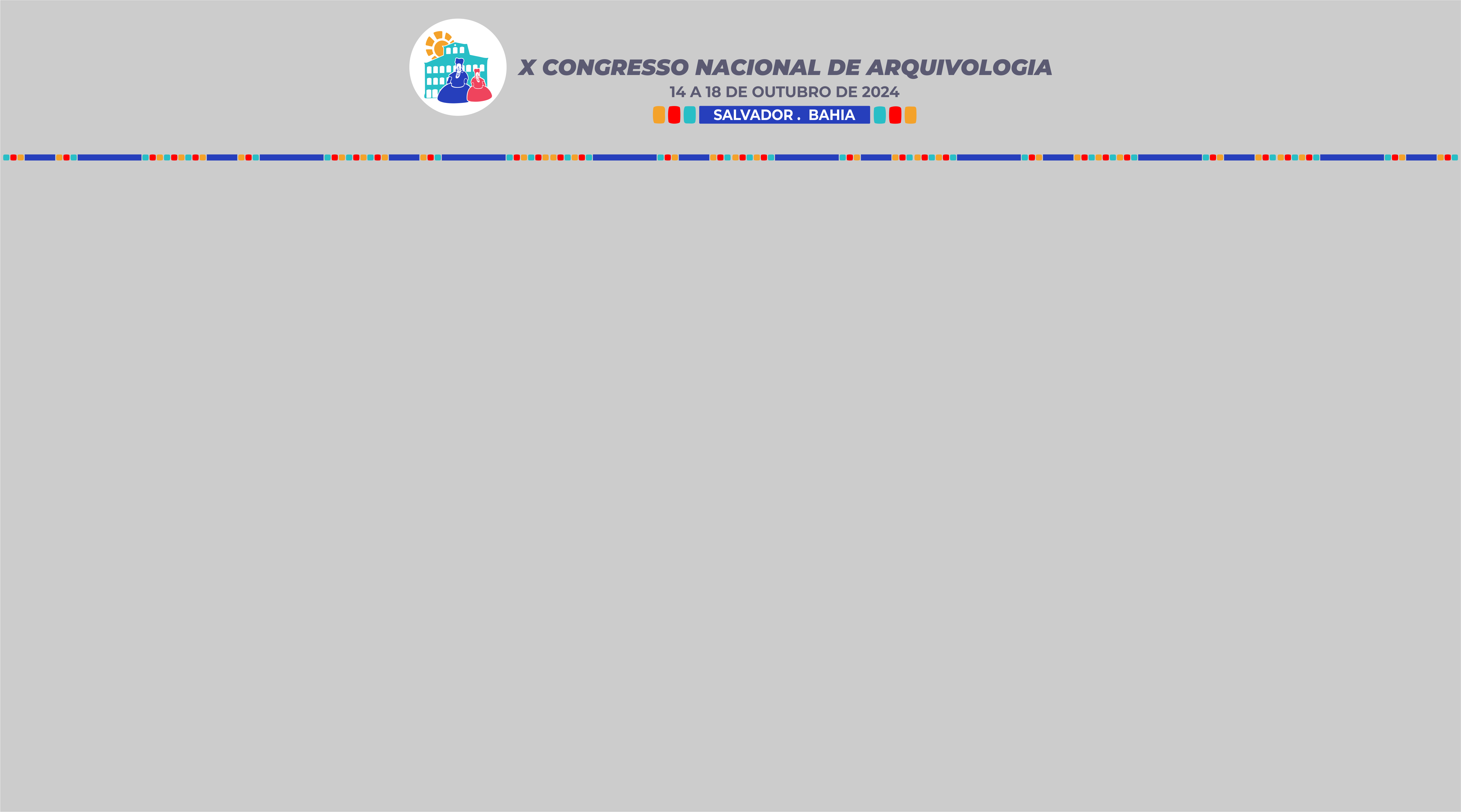 Desenvolvimento
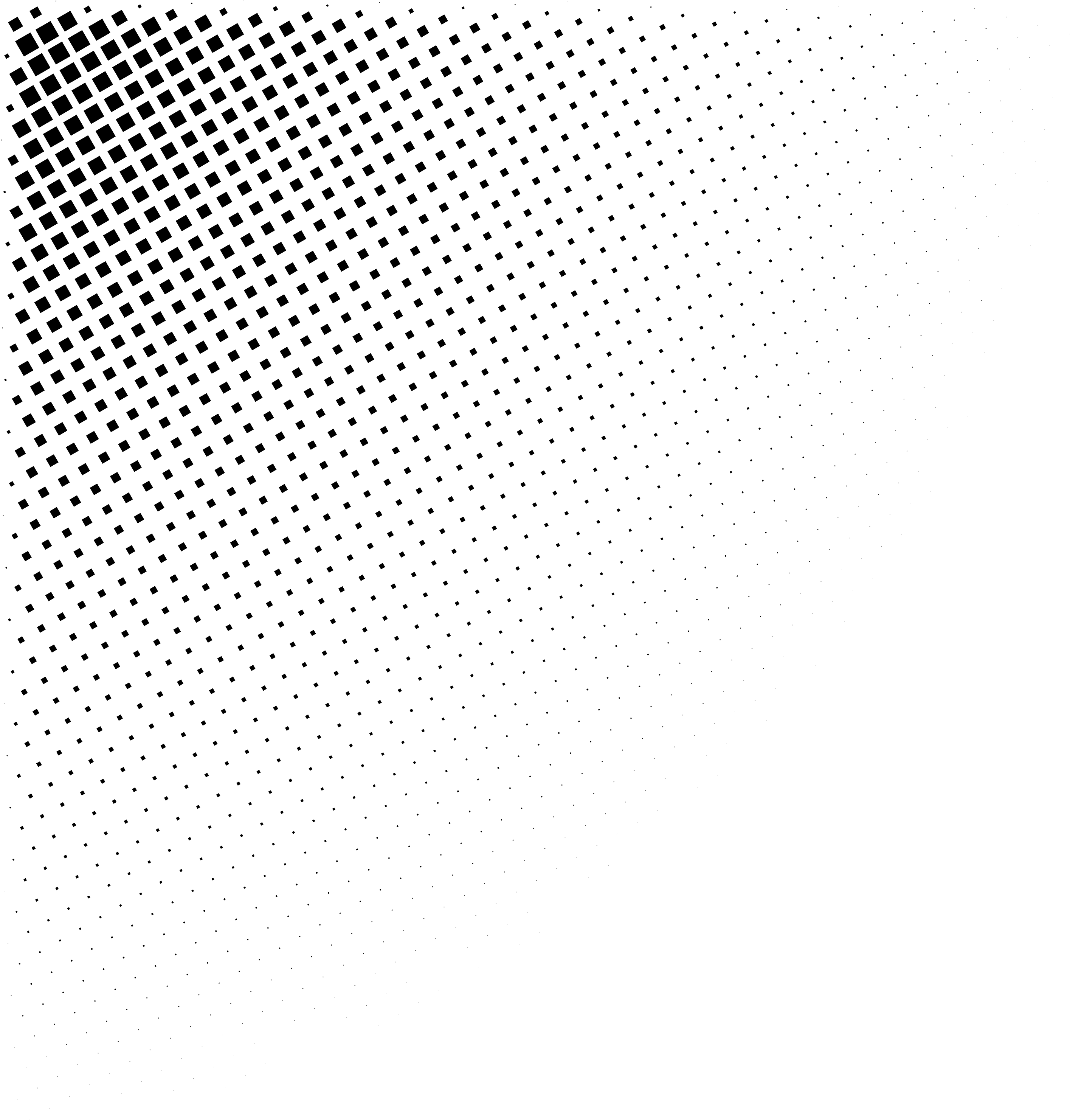 3
3
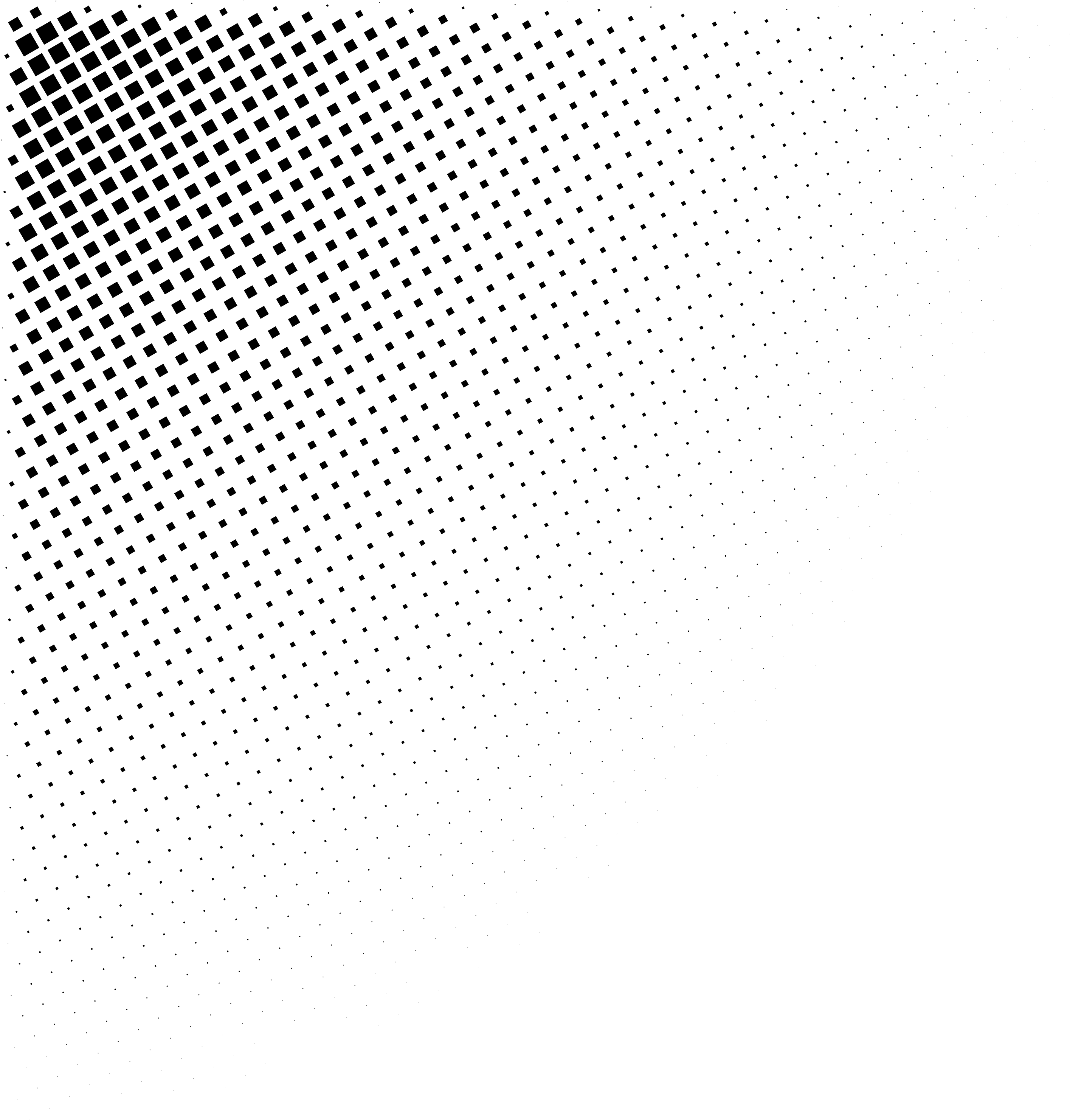 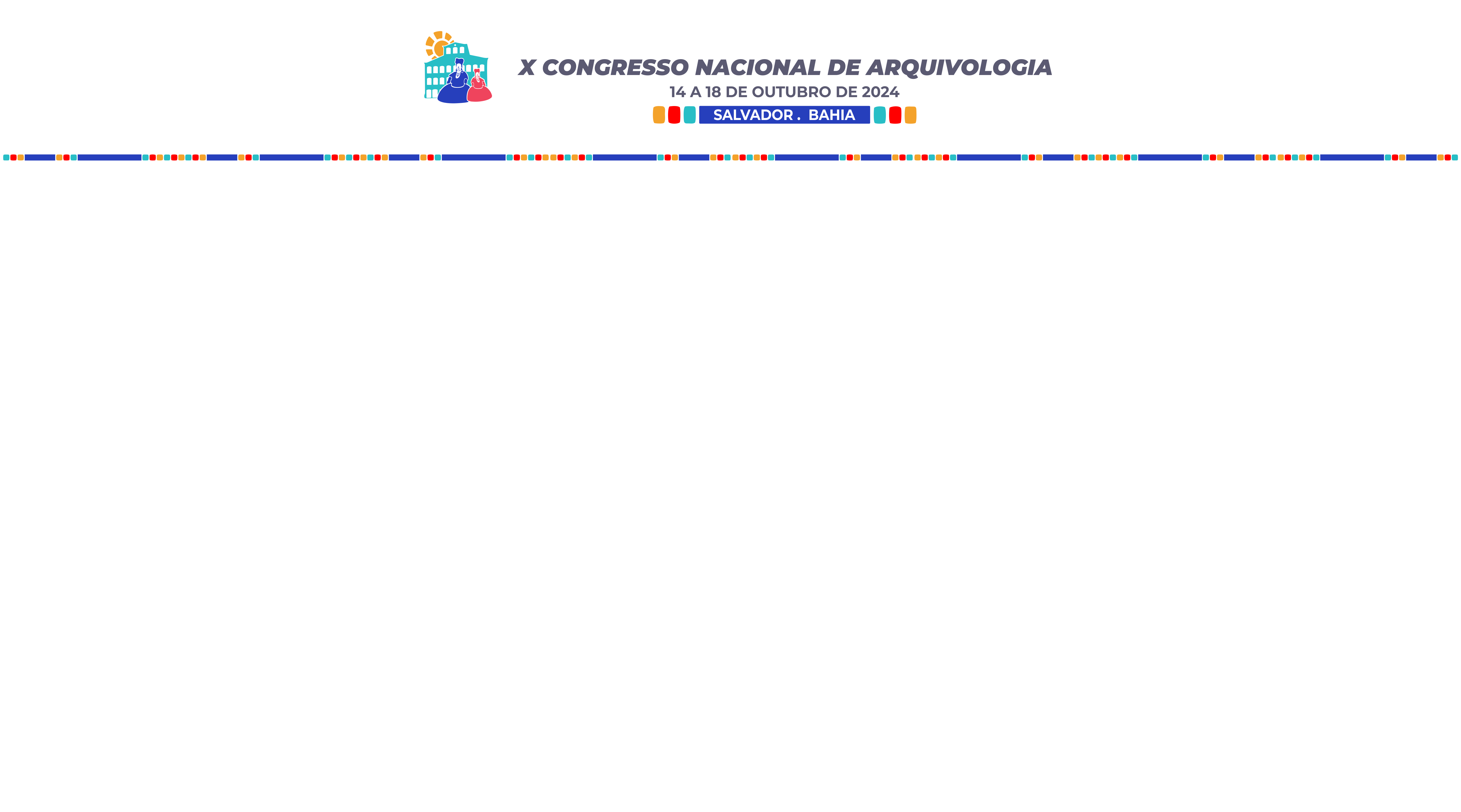 Procedimentos Metodológicos
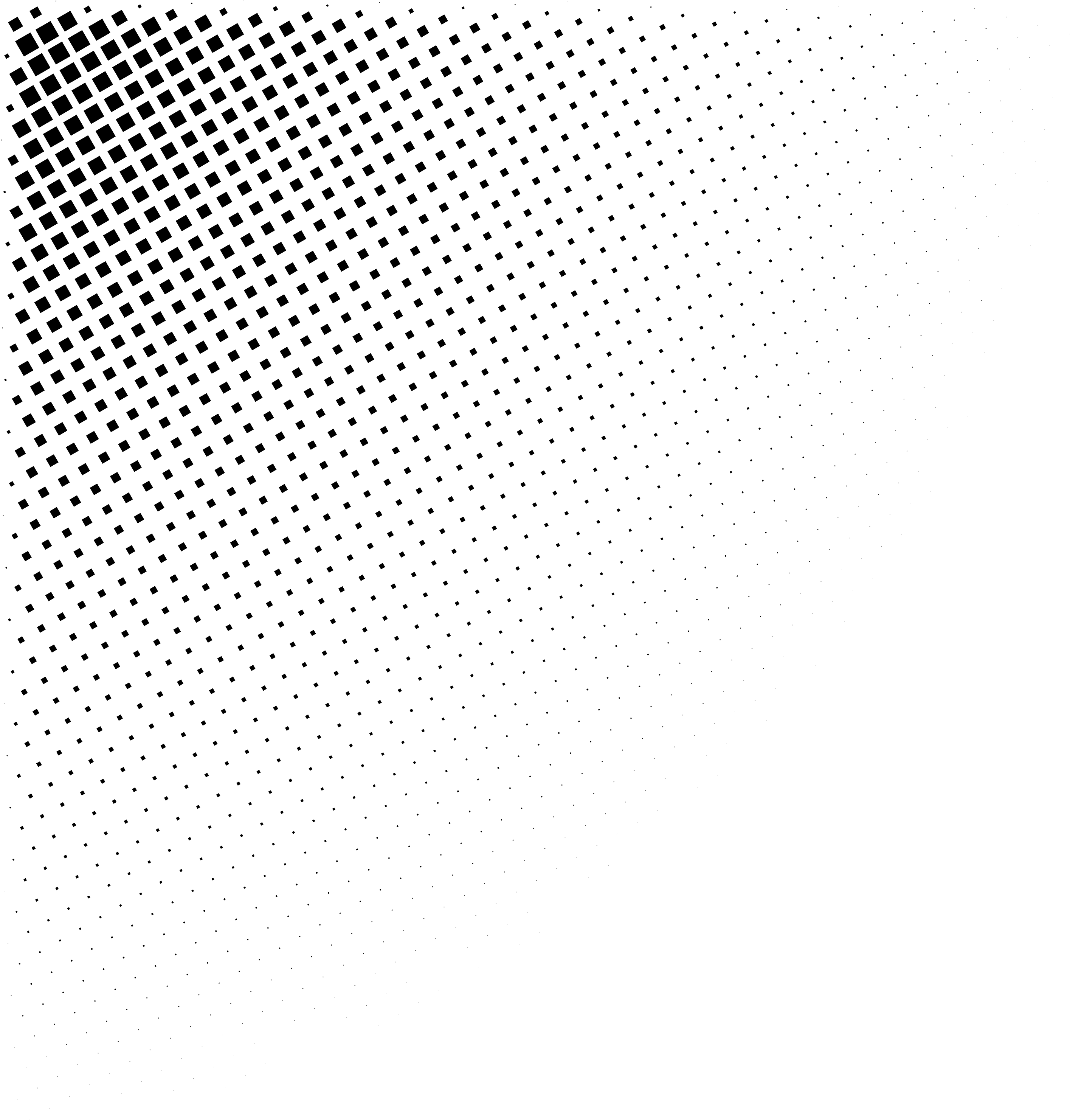 4
4
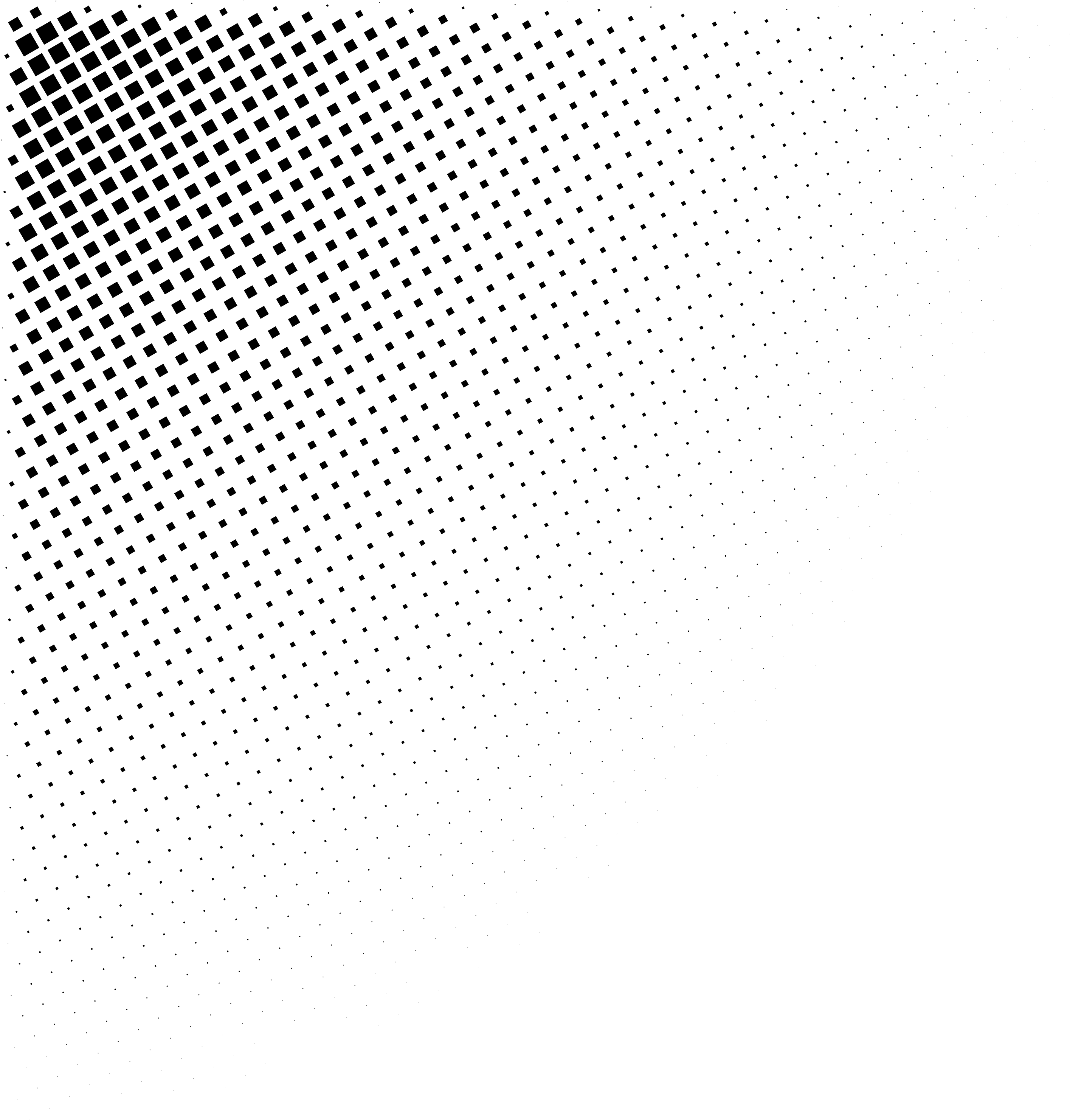 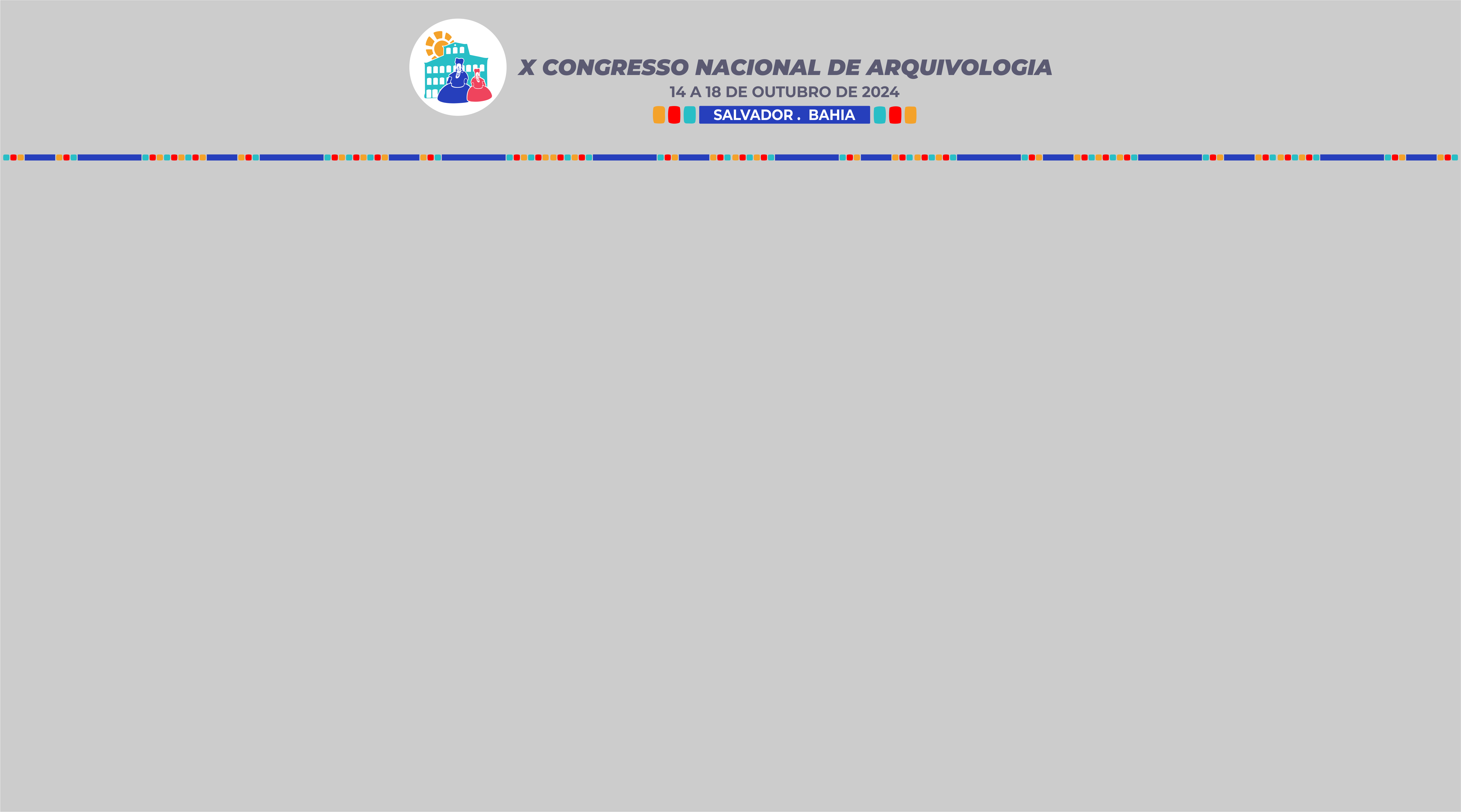 Resultados e Discussões
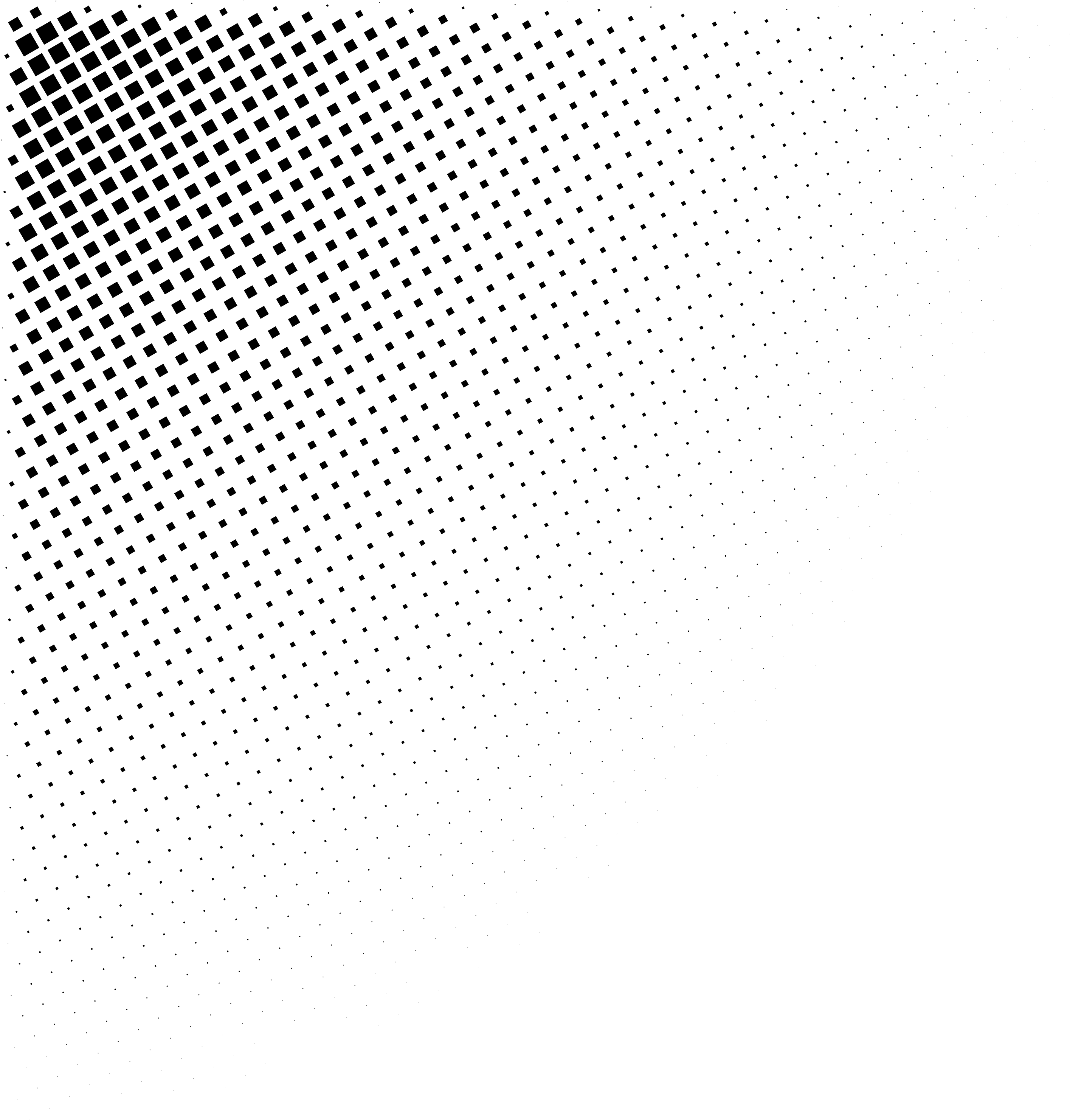 5
5
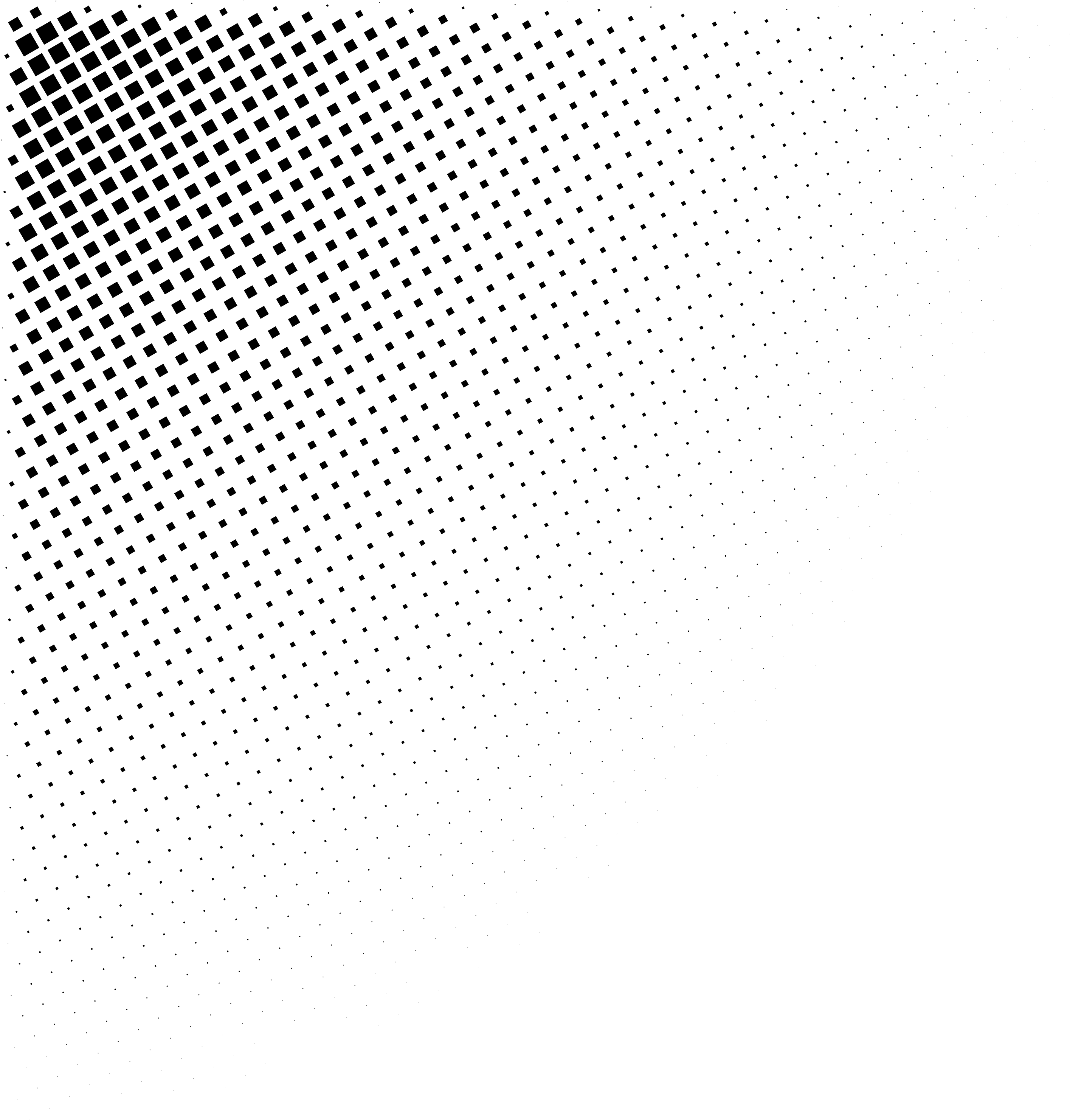 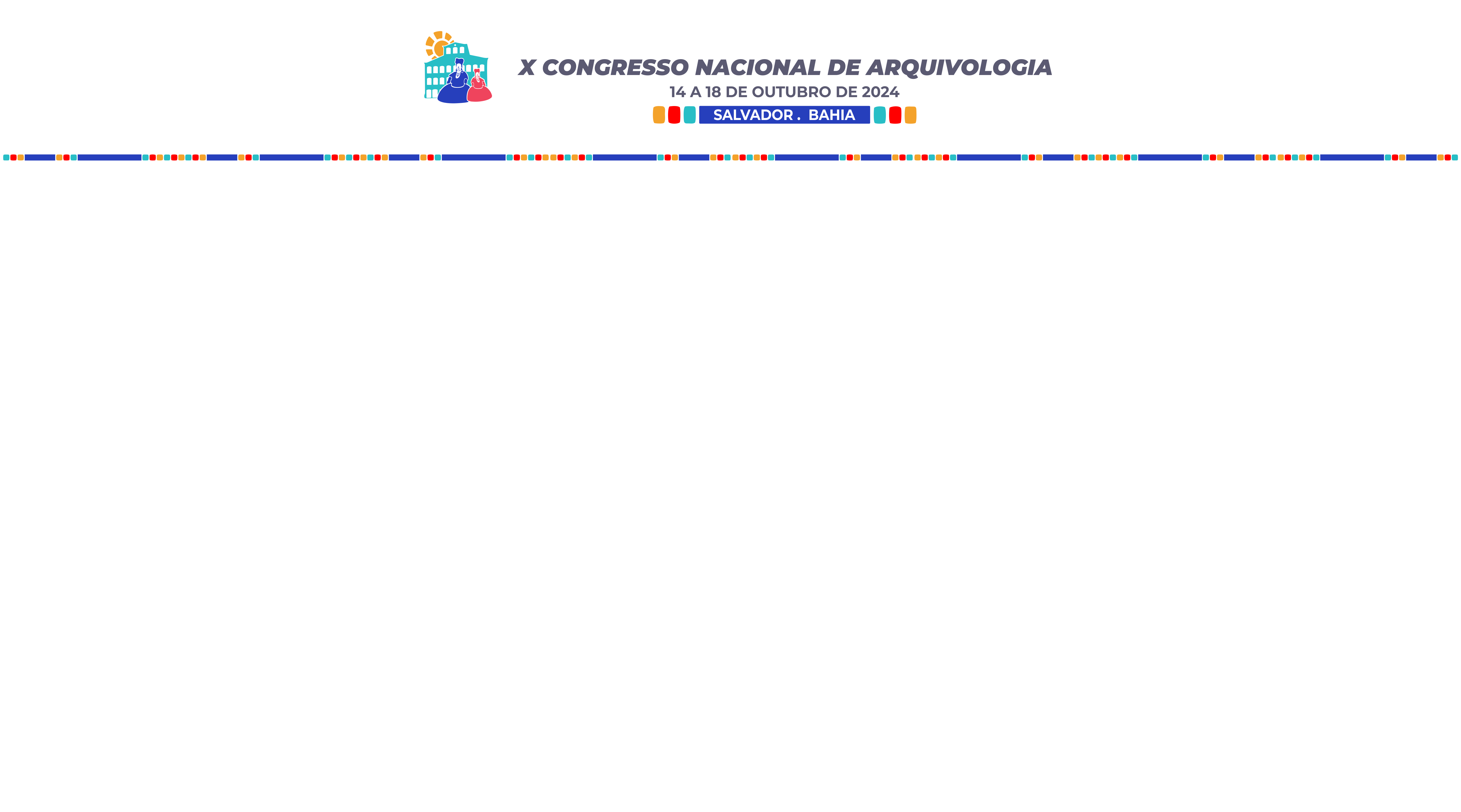 Conclusões
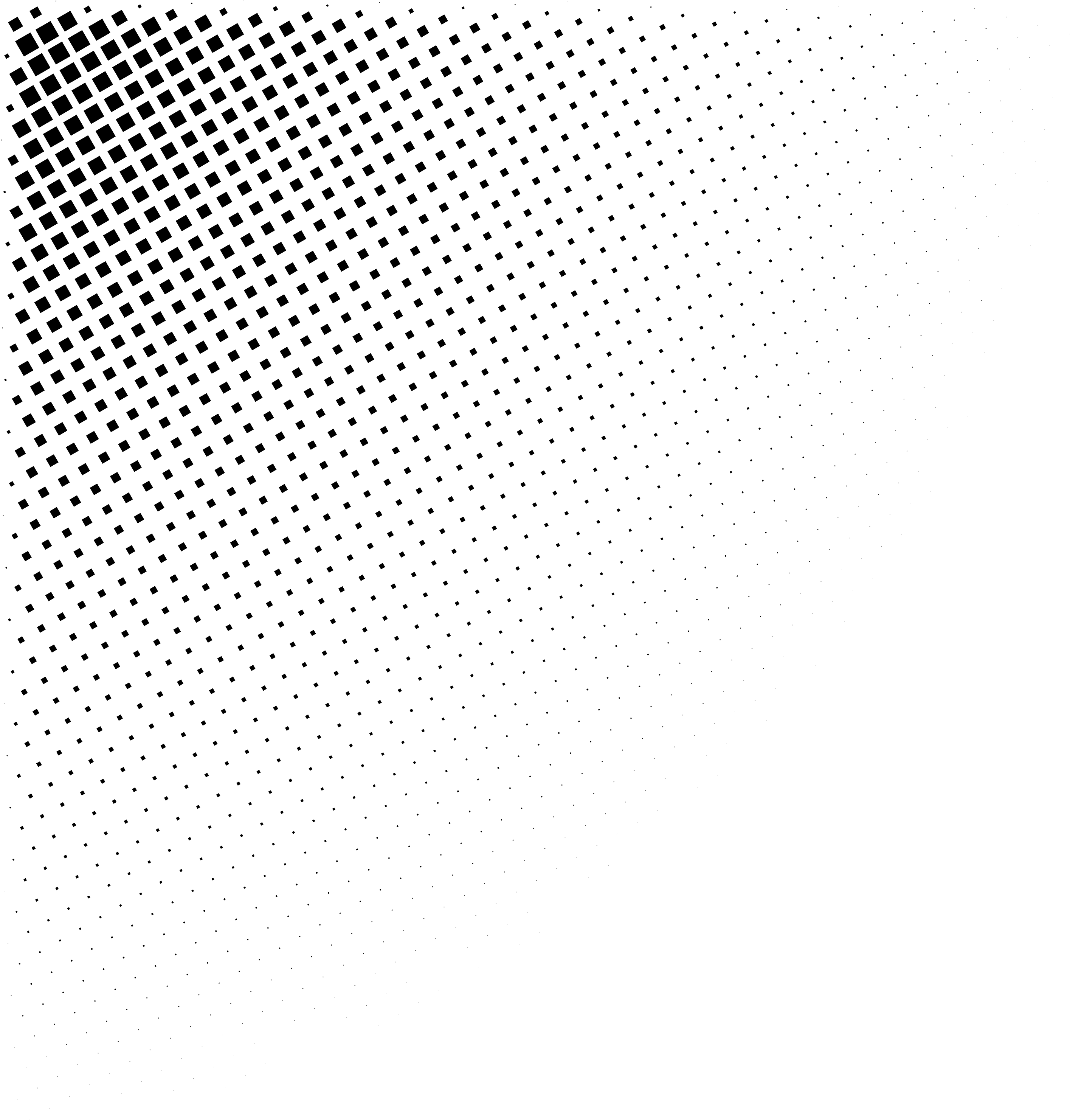 6
6
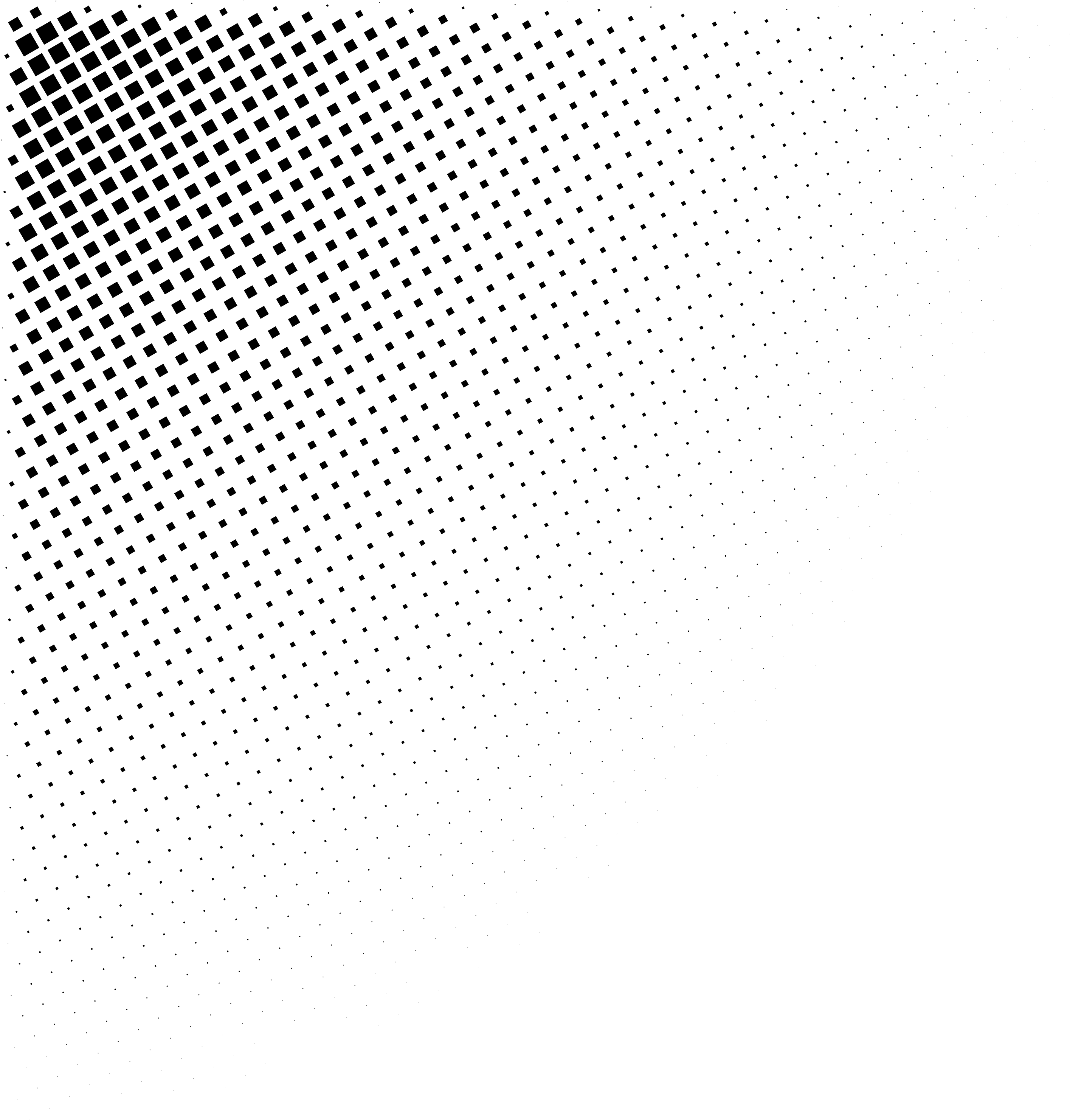 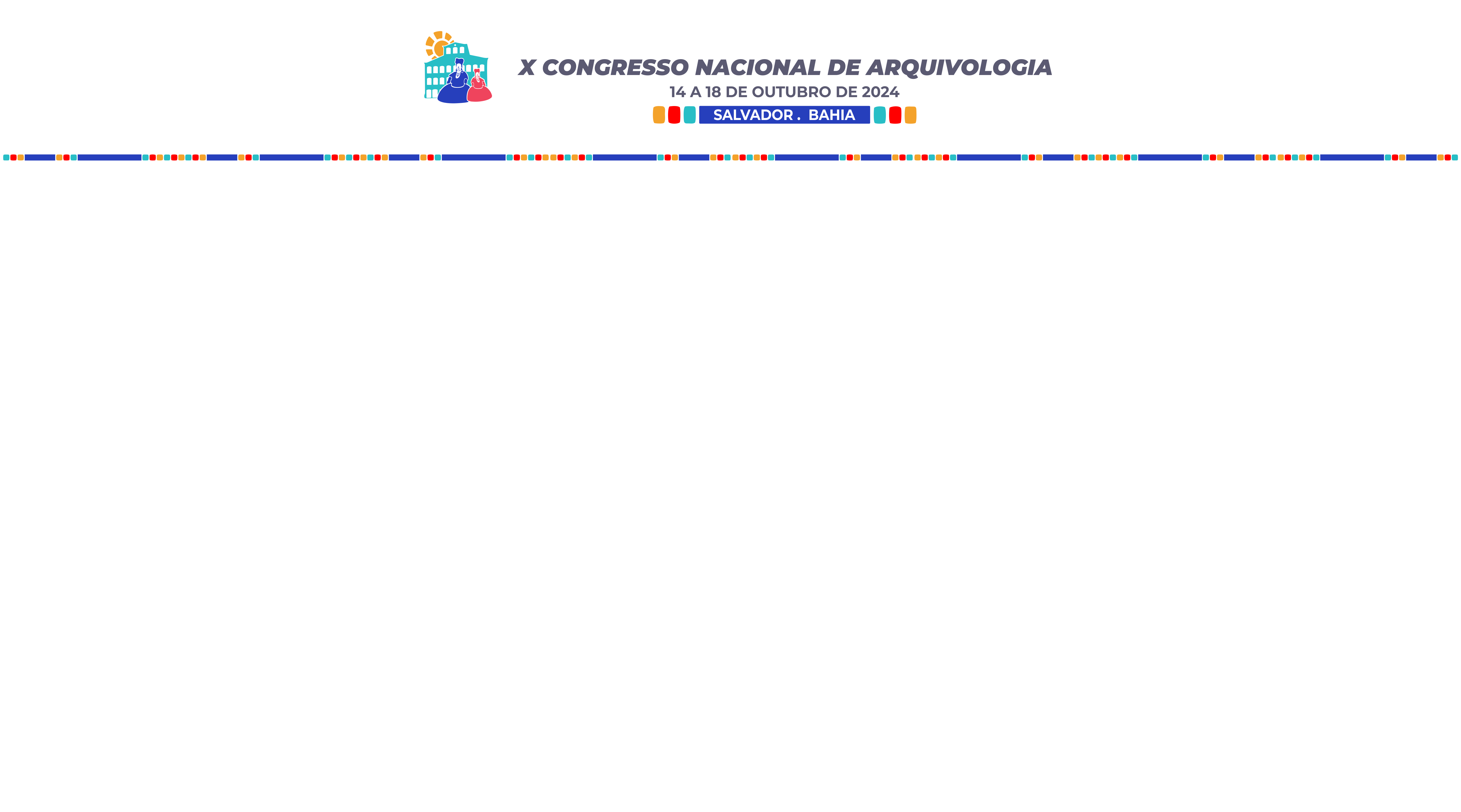 Referências
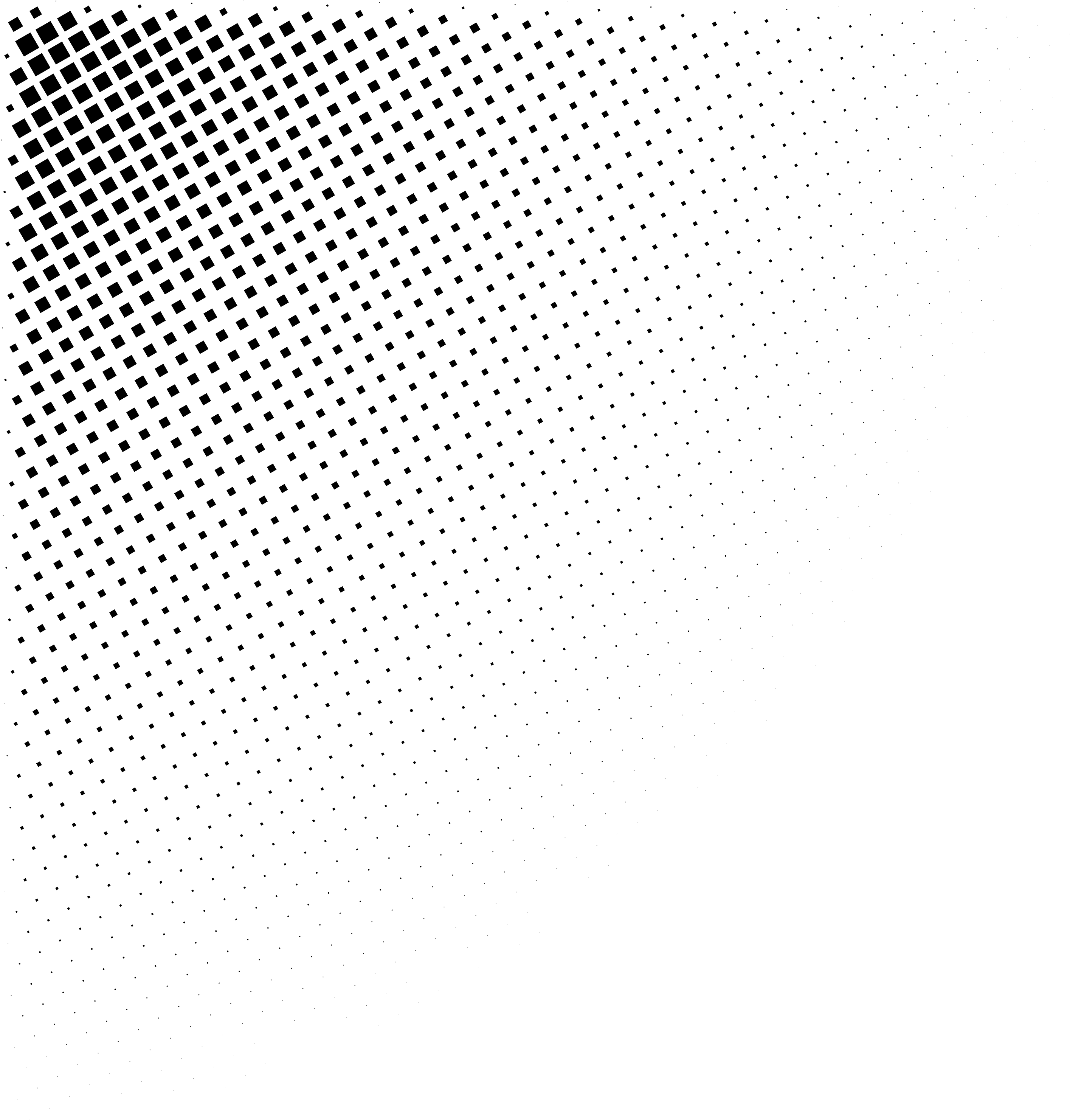 7
7
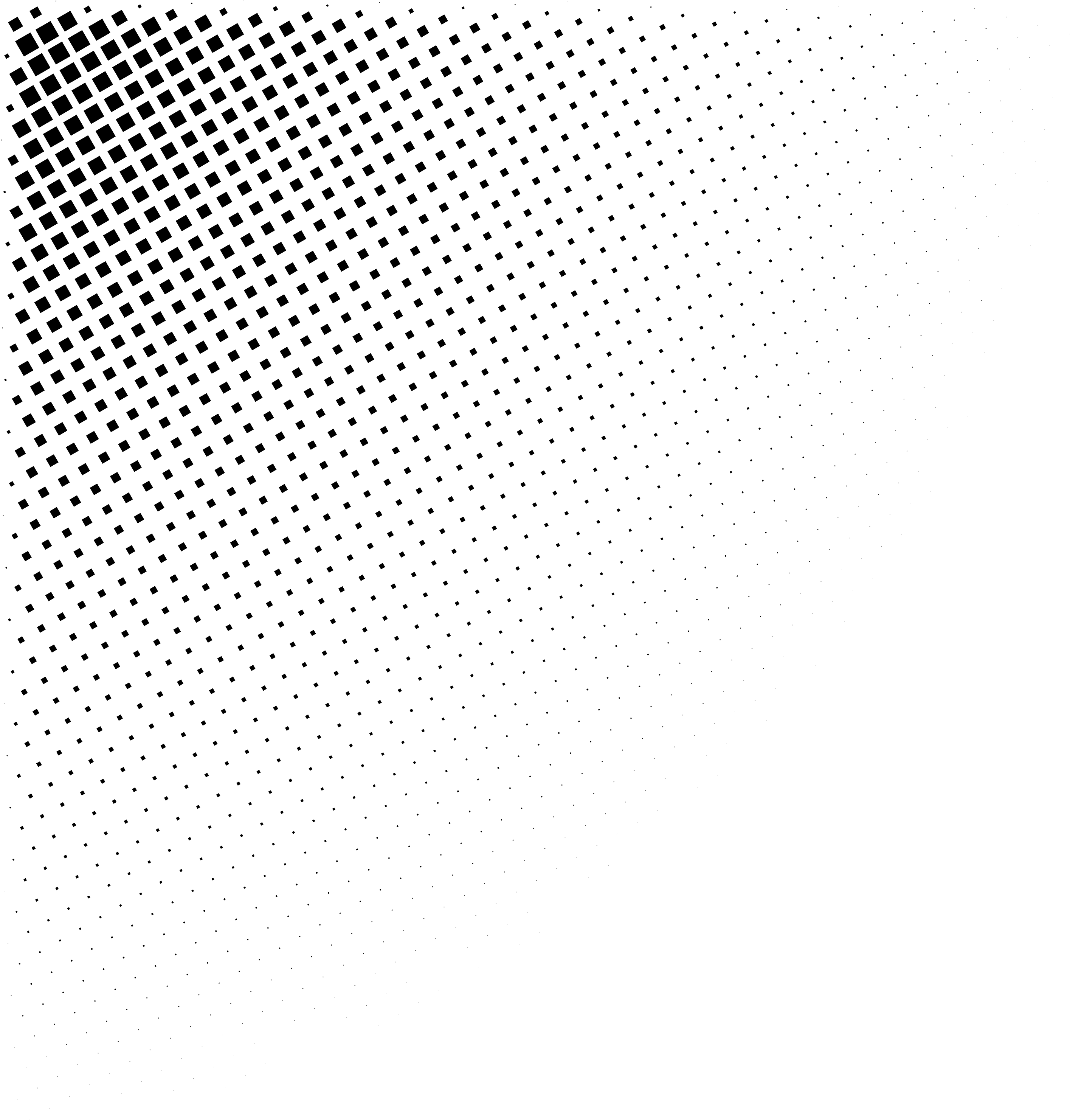 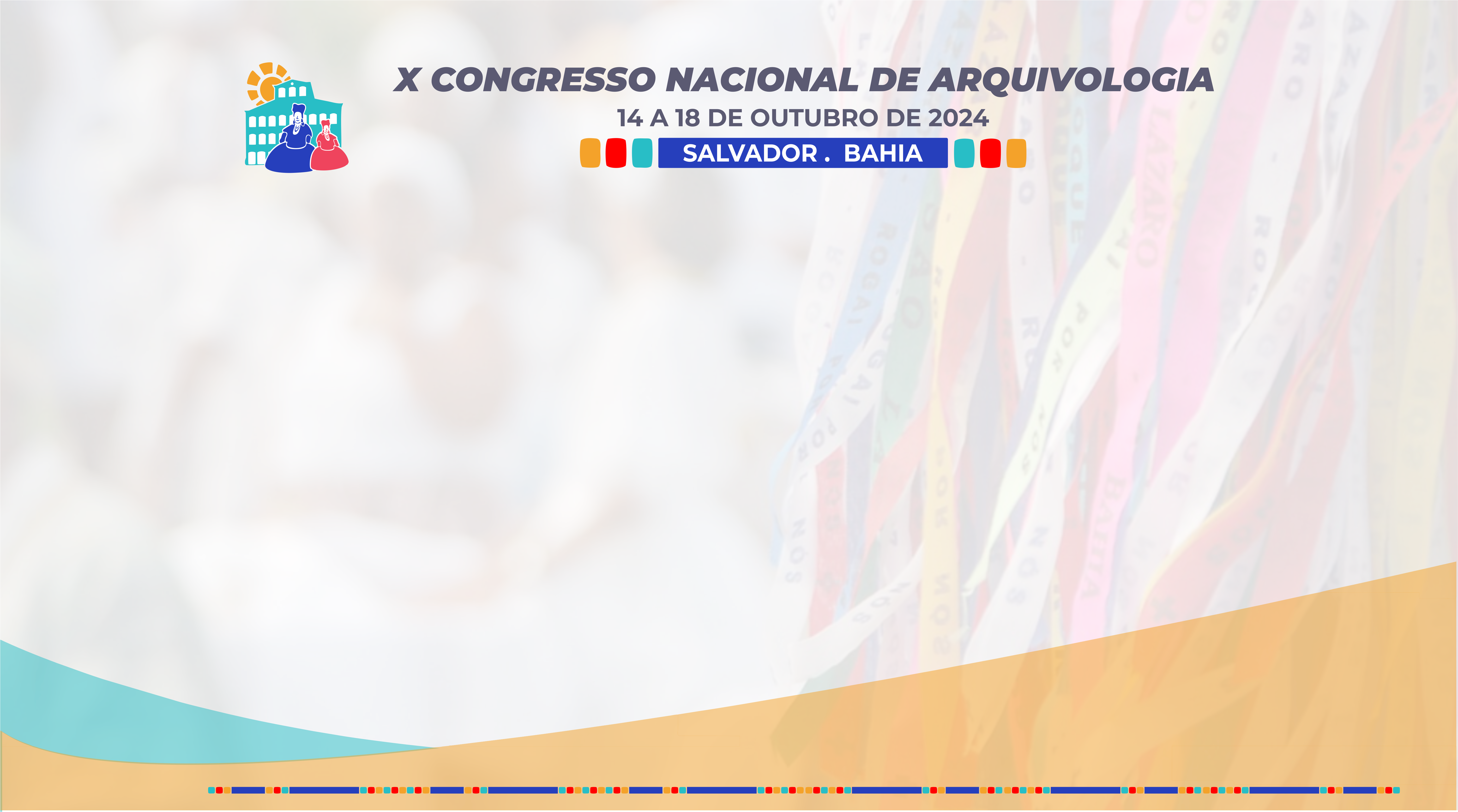 Agradecimentos
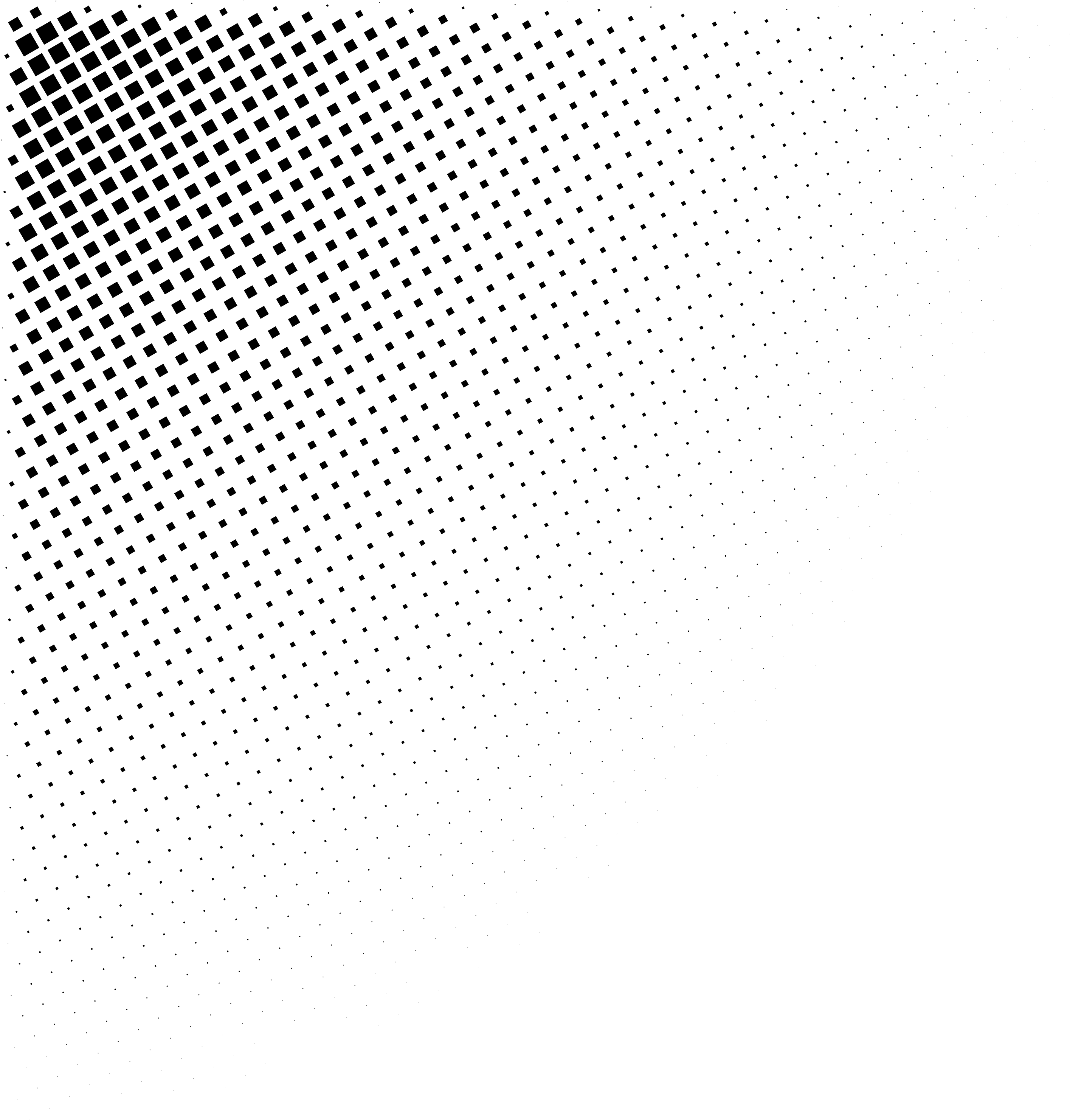